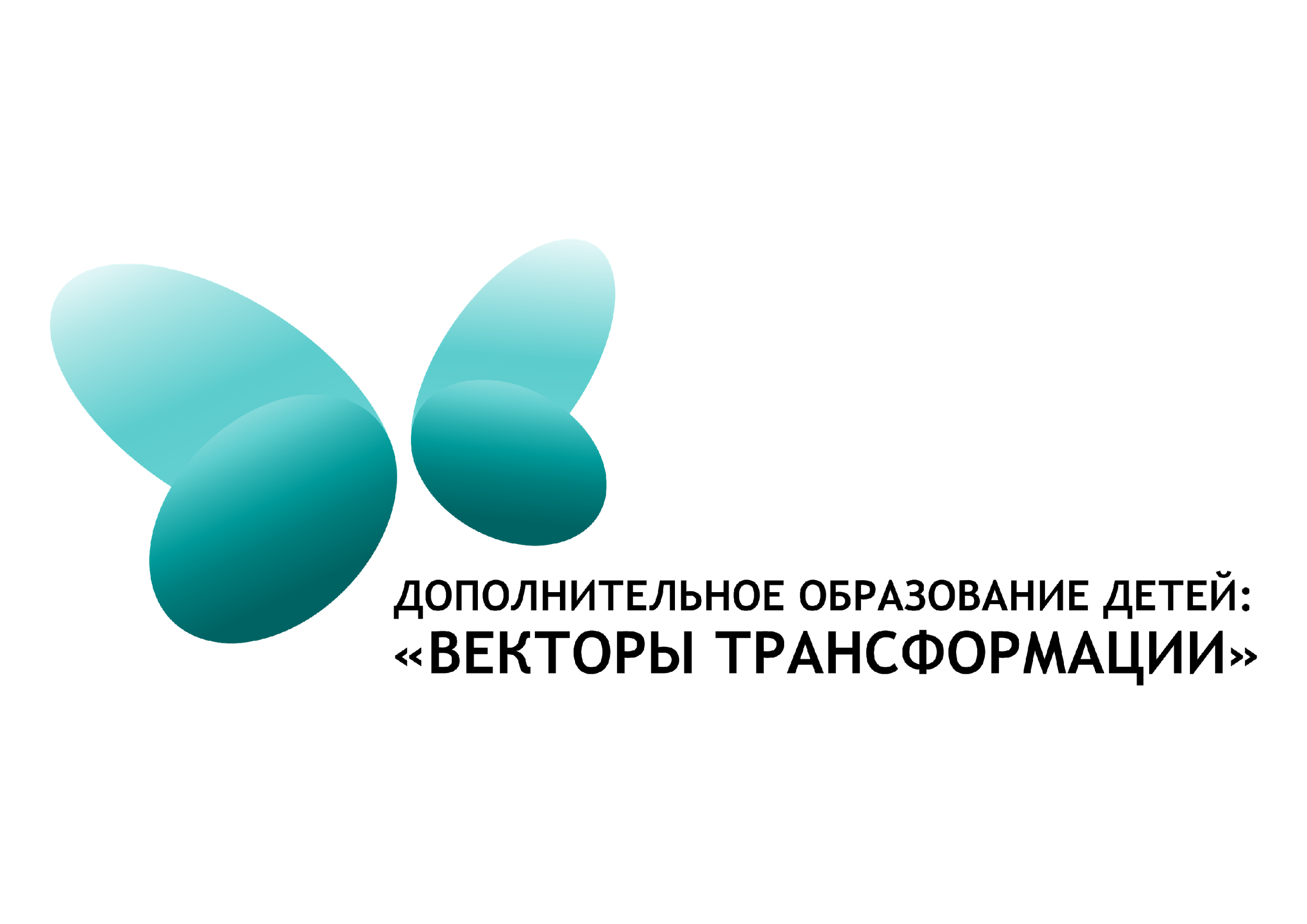 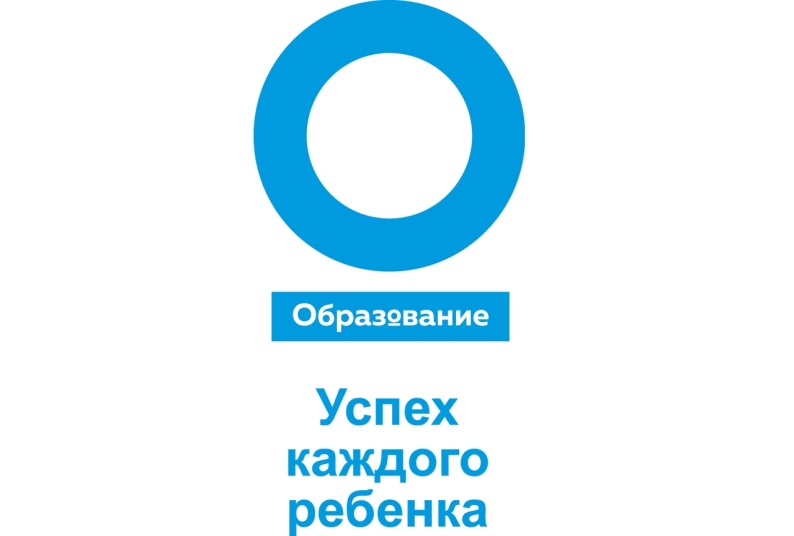 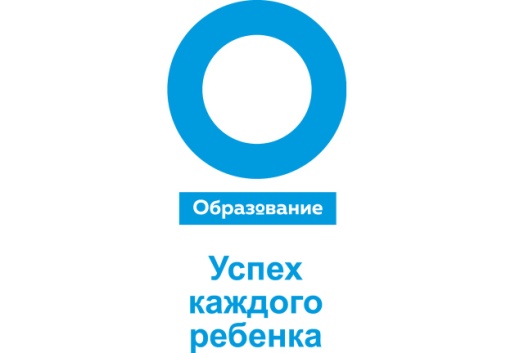 Департамент образования и науки Костромской области 
Костромской областной институт развития образования 
ГБУ ДО КО «Дворец творчества» 
Региональный модельный центр дополнительного образования.

Региональная дистанционная конференция 
работников дополнительного образования Костромской области 
«ДОПОЛНИТЕЛЬНОЕ ОБРАЗОВАНИЕ ДЕТЕЙ: ВЕКТОРЫ ТРАНСФОРМАЦИИ» 



Основные тенденции 
развития социально-педагогической направленности в регионе.
Асафова Татьяна Федоровна
кандидат педагогических наук, ГБУ ДО КО «Дворец творчества»
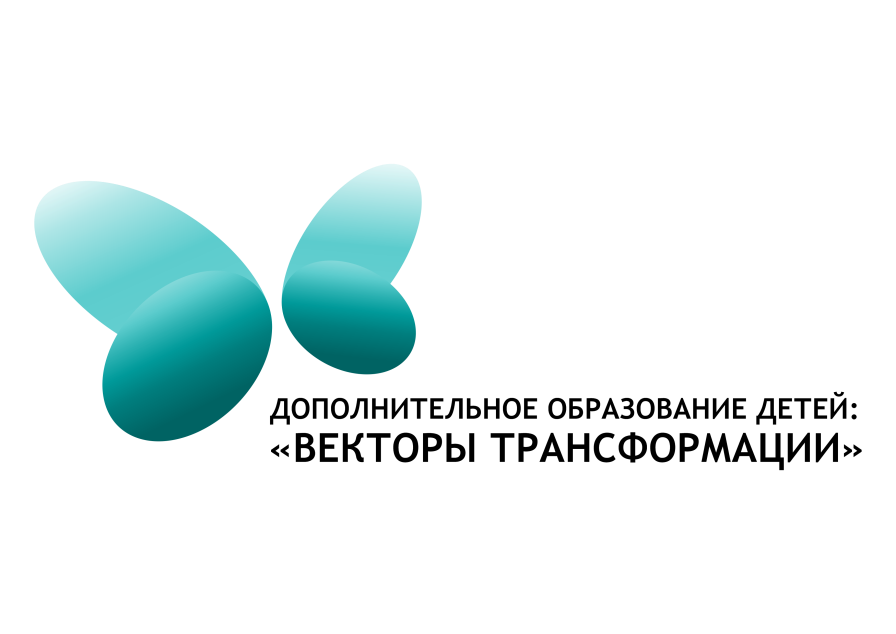 3 сентября 2020 года
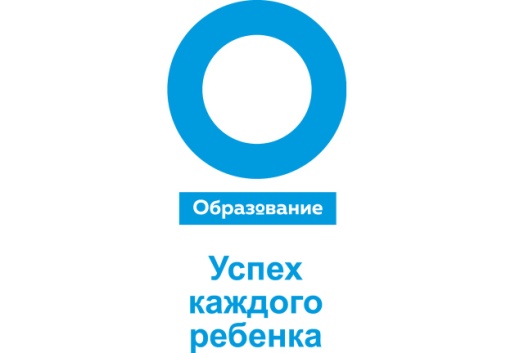 Задачи социально-педагогической направленности:
• Формирование внутренней позиции ребенка по отношению к окружающей социальной       действительности; 
• Формирование «универсальных» компетенций (навыков 21 века): критическое мышление, креативность, кооперация, коммуникация; 
• Формирование «современной грамотности» - базовых умений действовать в типовых жизненных ситуациях в меняющихся социально-экономических условиях (финансовая, правовая, информационная и др.); личностных качеств и социально-эмоционального интеллекта (способность к саморегулированию, ответственность, инициативность, осознанность, эмпатийность и др.); 
• Формирование гражданской идентичности и компетентности; 
• Формирование в детях умения совершать правильный выбор; 
• Формирование в детской среде позитивных моделей поведения как нормы.
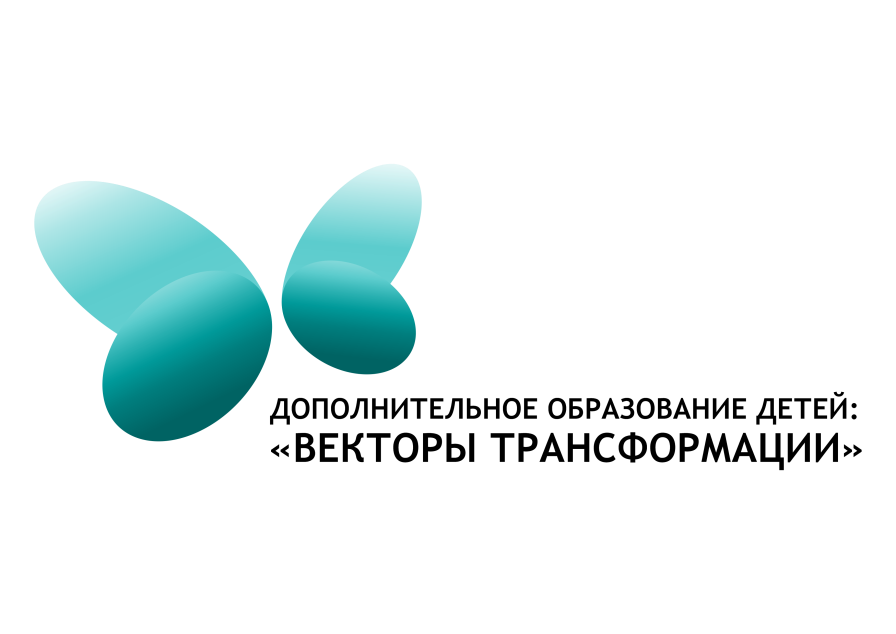 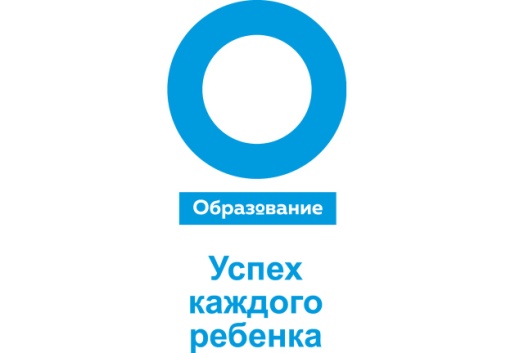 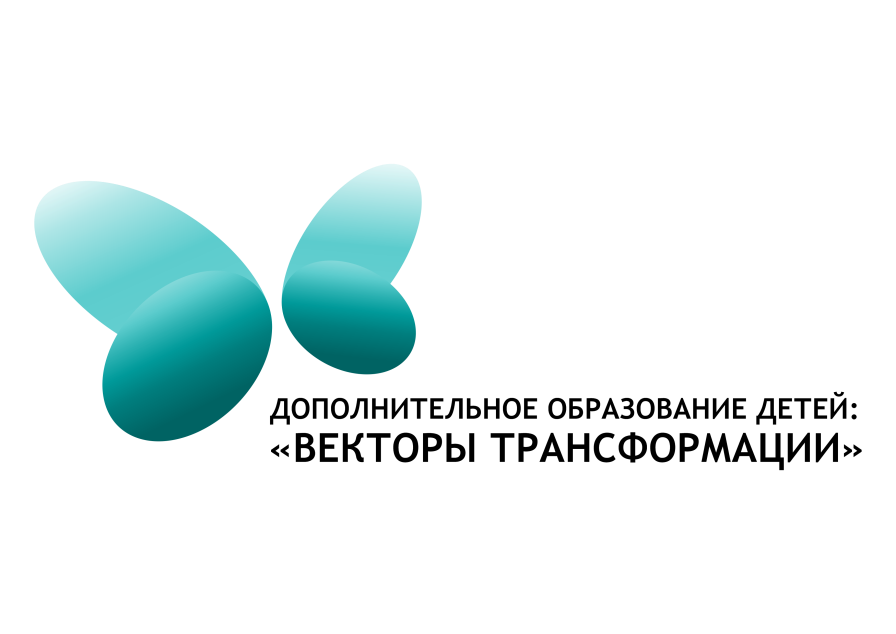 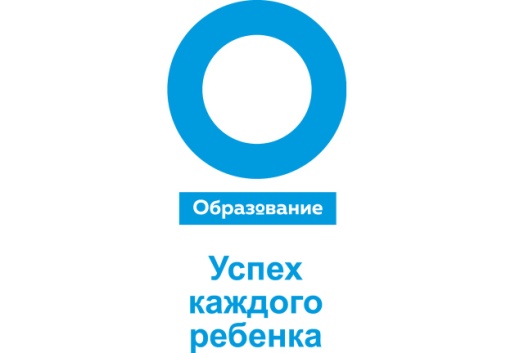 Приоритетные направления СПН в регионе.
• Гражданско-правовое образование – 17% 
• Финансово-экономическое образование - 5 % 
• Социальные практики ( социальное творчество, личностное развитие, психология общения, развитие добровольчества, овладение компетенциями в области решения коммуникативных задач) - 19% 
• Лидерские и организаторские практики - 20% 
• Гуманитарное дополнительное образование ( лингвистика,краеведение,история, освоения учащимся социокультурного опыта,) - 21% 
• Работа с дошкольниками – 10% • Программы для категорий детей, нуждающиеся в социальной или педагогической помощи в процессе их его социализации - 8%
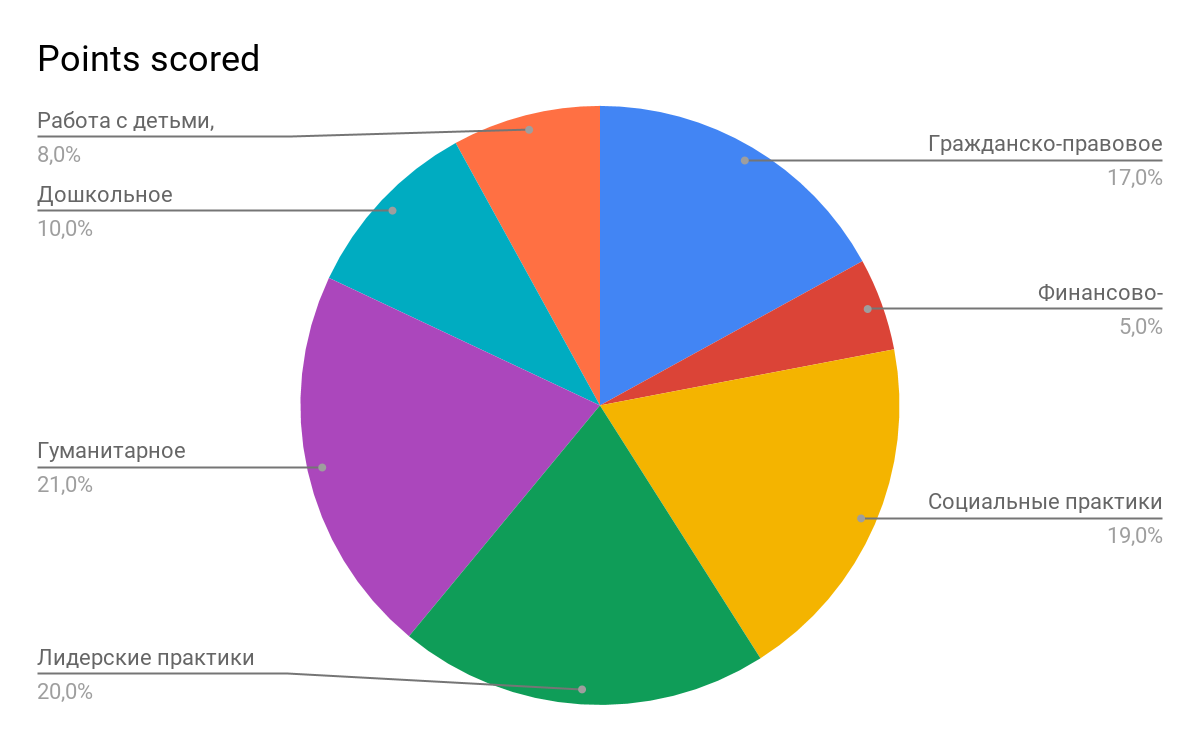 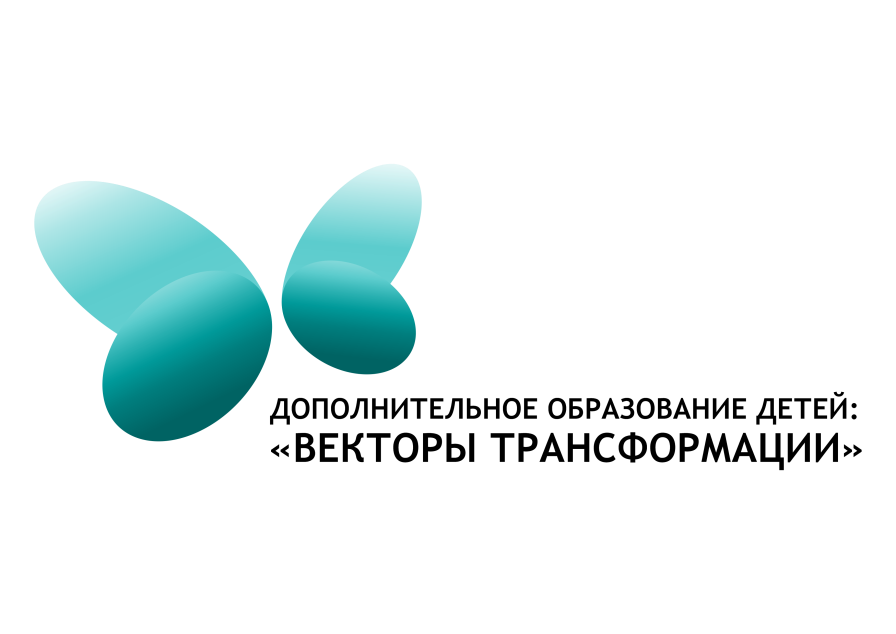 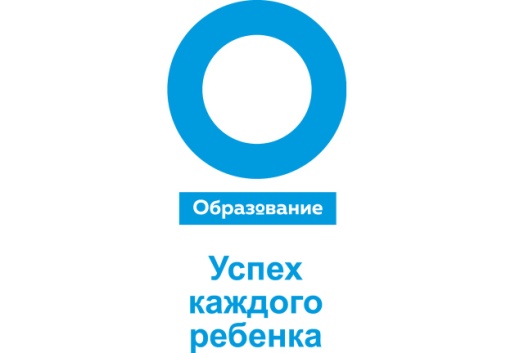 Технологии и методы СПН
• Социальные практики (волонтерство, детские объединения и движения, самоуправление и др.) 
• Методы мотивации, соц. практики, стажировка, тренинги и др. 
• Проектный метод ,постановка реальных социальных проблем и их решение (реализация проектов) . • Исследовательский • Диалоговые методы- диспут ,коммуникативные тренинги, клубное общение, искусство ведения переговоров. 
• Игровые методы-мастерские, тренинги, ролевые игры, соц. пробы и др.) 
• Организация деятельности детей в разновозрастной группе.
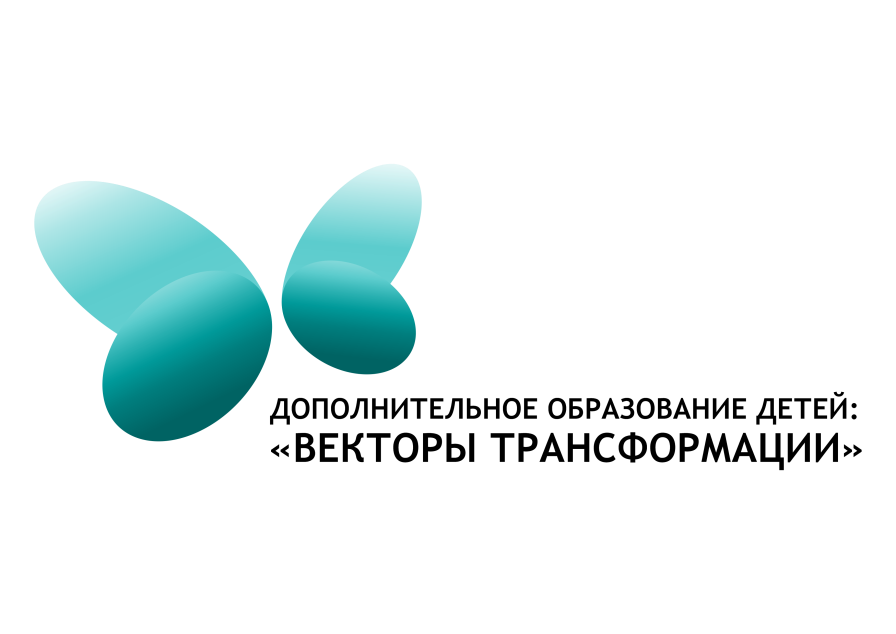 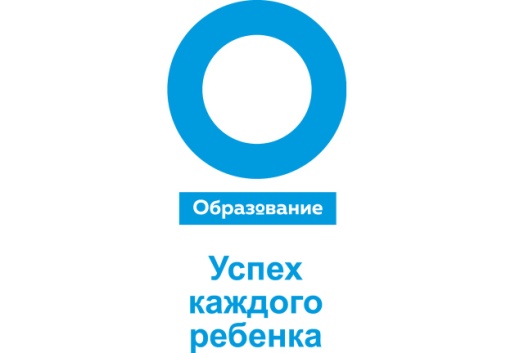 Факторы обновления содержания и технологий дополнительных общеобразовательных программ социально-педагогической направленности
• Развитие общественных отношений 

• Развитие малого и среднего бизнеса в стране

• Развитие цифровых технологий 

• Изменение ребенка и его желание быть востребованным в этом мире.
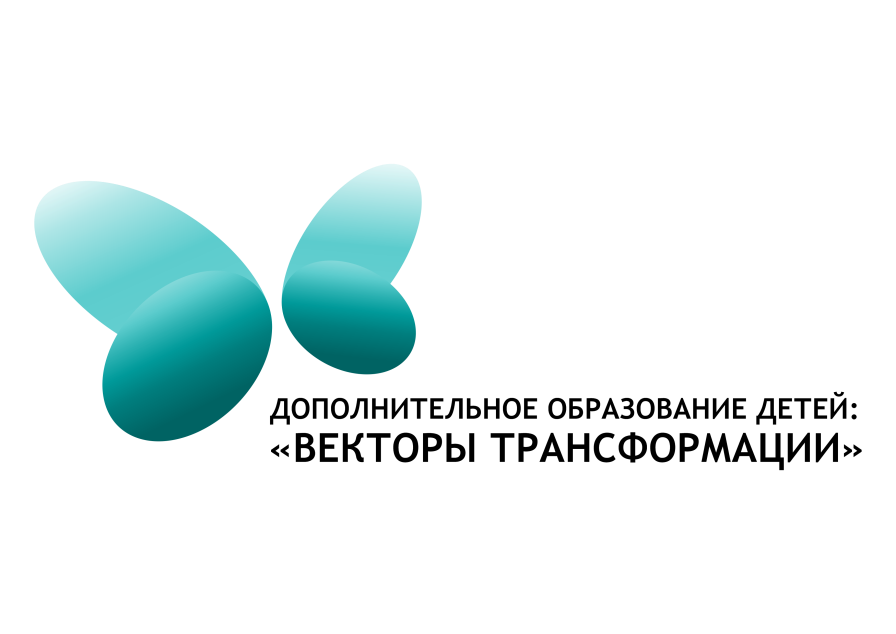 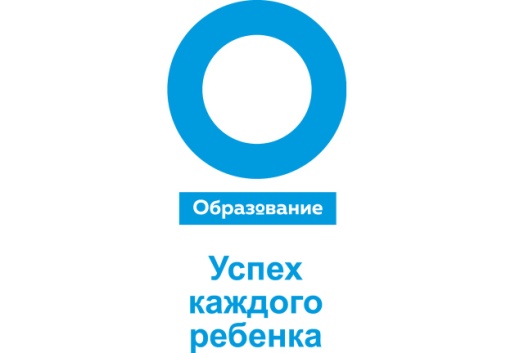 Условия развития СПН
• Формирование партнерских взаимоотношений с представителями исполнительной и государственной власти, с бизнес-элитой • Расширение поля социальных практик детей,насыщение воспитательной среды различными видами совместной деятельности • Усиление практико-ориентированного характера программ, связи содержания с реальными проблемами местного сообщества. • Установление контакта и организации диалога с подрастающим поколением детей, учитывающего особенности его ценностей, предпочтений, отношений в сообществе и со взрослыми • Использование современных цифровых (информационно-коммуникативных) технологий, в том числе – работы с детьми в сетевых сообществах • Включение в занятия межличностного общения, социального взаимодействия, использование технологий неформального общения участников образовательных отношений • Реализация форматов, предусматривающих взаимодействие детей и взрослых в качестве обучающихся, в том числе - программ, ориентированных на семьи (семейные клубы и др.), • использование инструмента «портфолио работ» или «портфолио прогресса», включающего разнообразные свидетельства роста учащегося в изучаемой области:
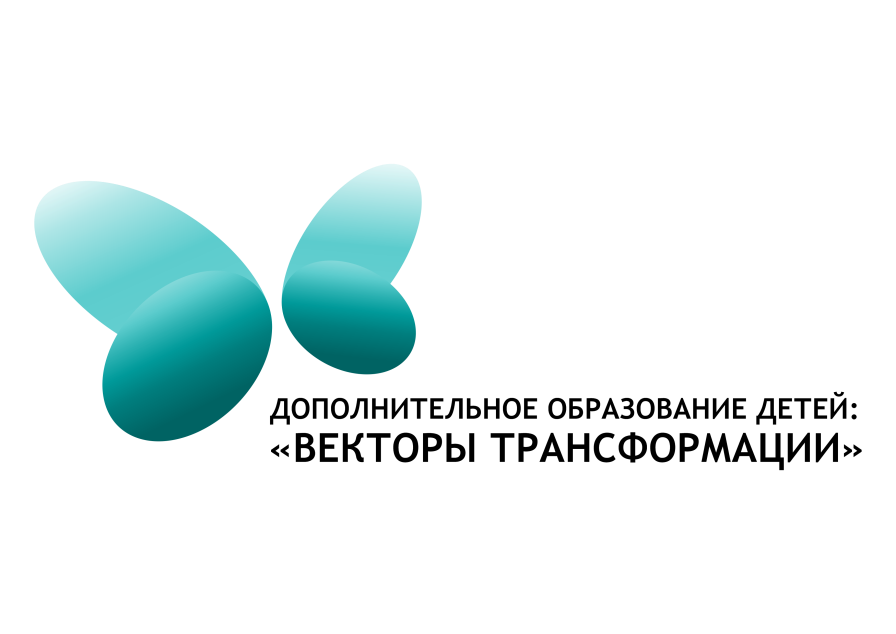 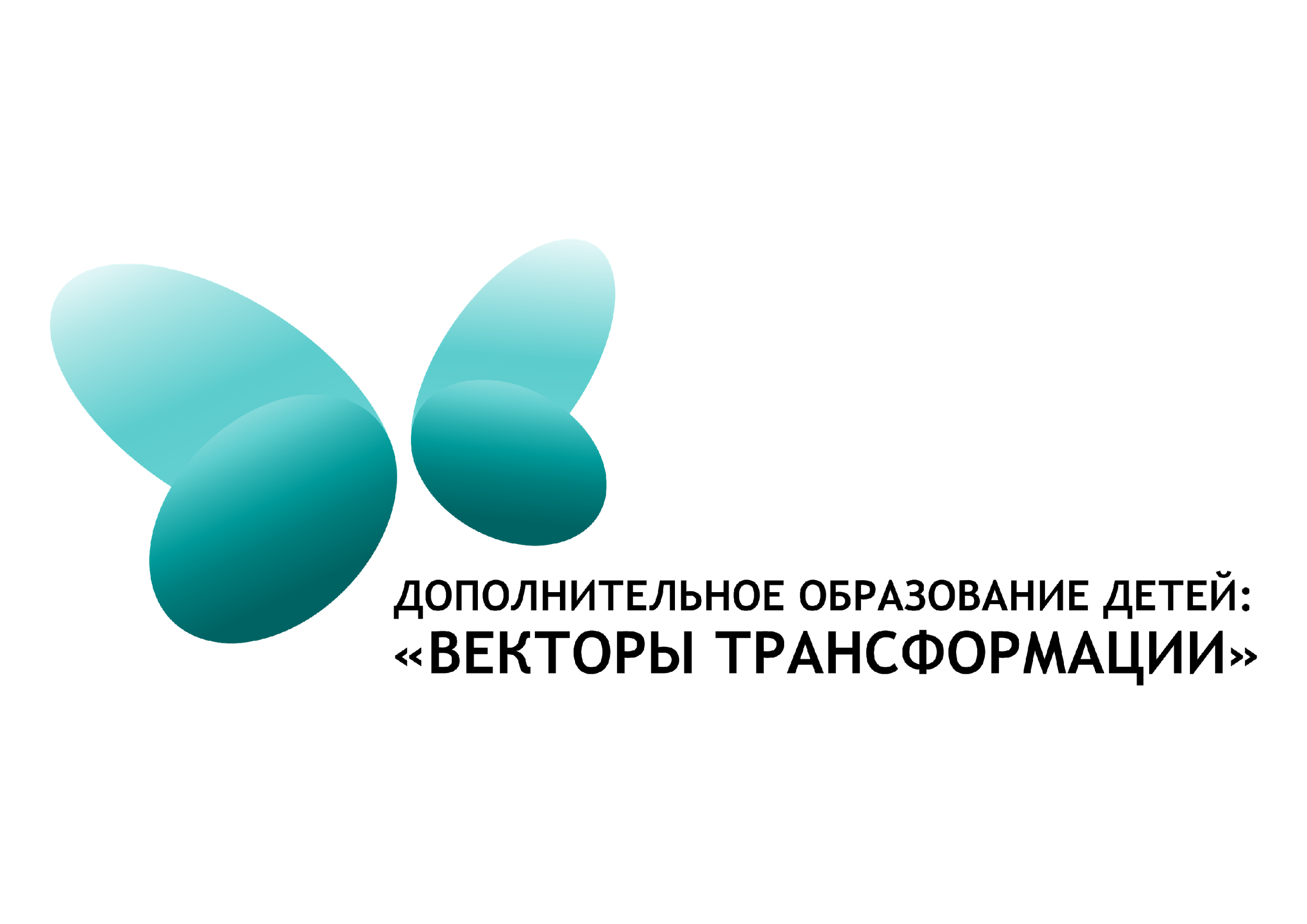 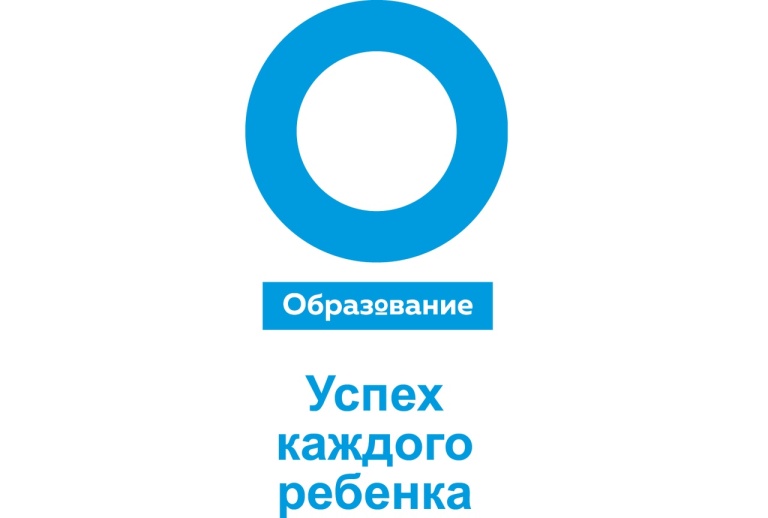 СПАСИБО ЗА ВНИМАНИЕ
asafova55@mail.ru